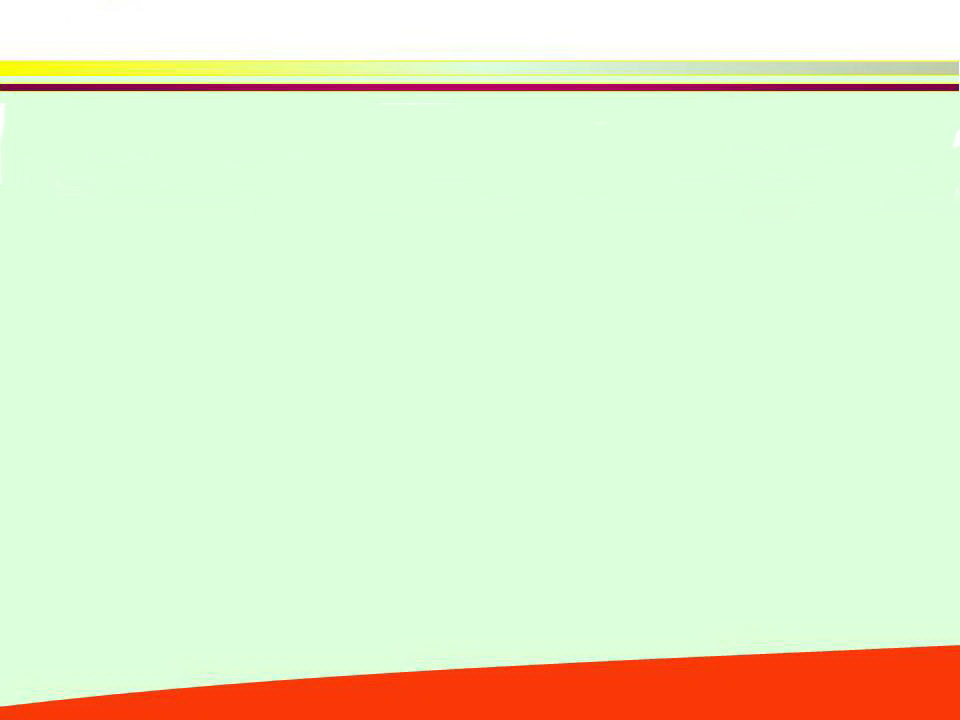 بسم الله الرحمن الرحیم
اوتيسم

تهیه کننده: مريم ولي محمدي
آذر 1392
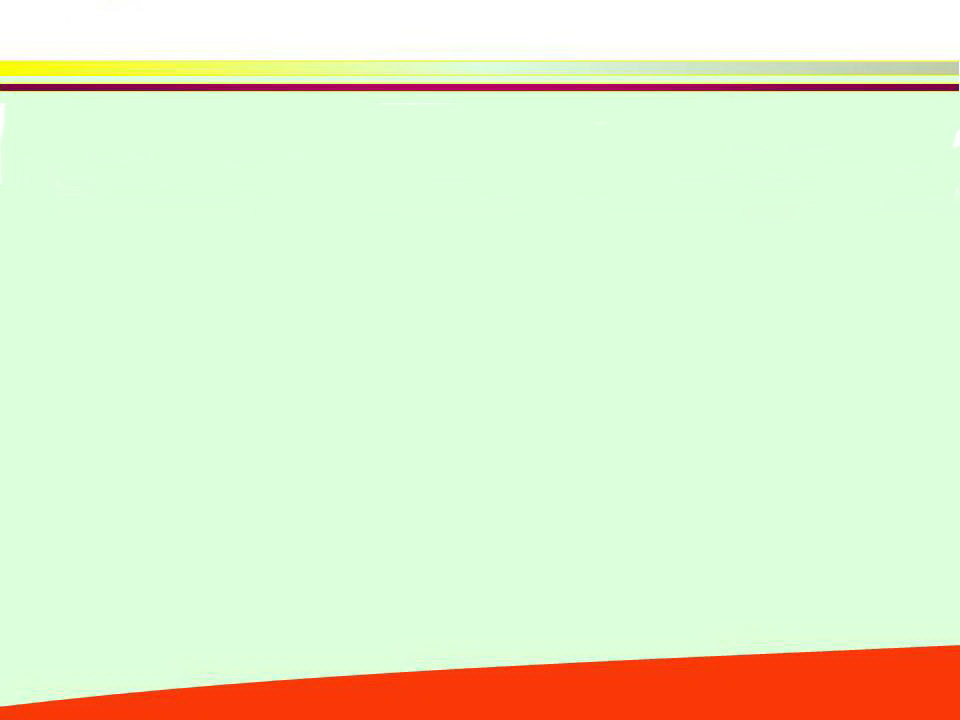 اوتیسم یک بیماری روانی نیست
کودکان مبتلا به اوتیسم کودکان سرکشی نیستند که خود رفتارهایشان را انتخاب کرده باشند. اوتیسم به دلیل داشتن والدین بد ایجاد نمی گردد، به علاوه هیچ عامل روان شناختی خاصی در خصوص تأخیر رشد کودک شناخته نشده است.
آشنايي با كودكان اوتيسم
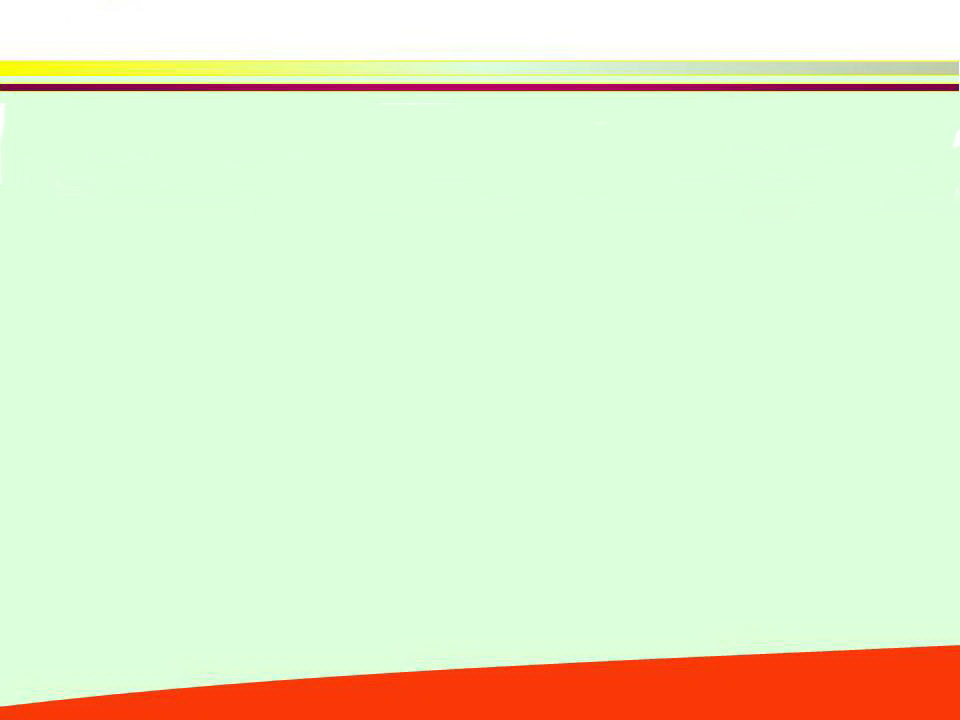 علائم و نشانه هاي اوتيسم
اوتیسم در ۳ زمینه خود را نشان می دهد ، در هر یک از این زمینه ها علایم زیر بروز می کند: ۱- مشکل در روابط اجتماعی - در برقراری تماس چشمی با دیگران دچار مشکل است.- نمی تواند روابط دوستانه برقرار کند.- دوست دارد،بیشتر کارها و فعالیت ها را نه با دیگران که به تنهایی انجام دهد.- نسبت به کارهایی که اطرافیانش انجام می دهند بی توجه است: و اگر اطرافیان نسبت به او علاقه نشان دهند عکس العملی نشان نمی دهد.
آشنايي با كودكان اتيسم
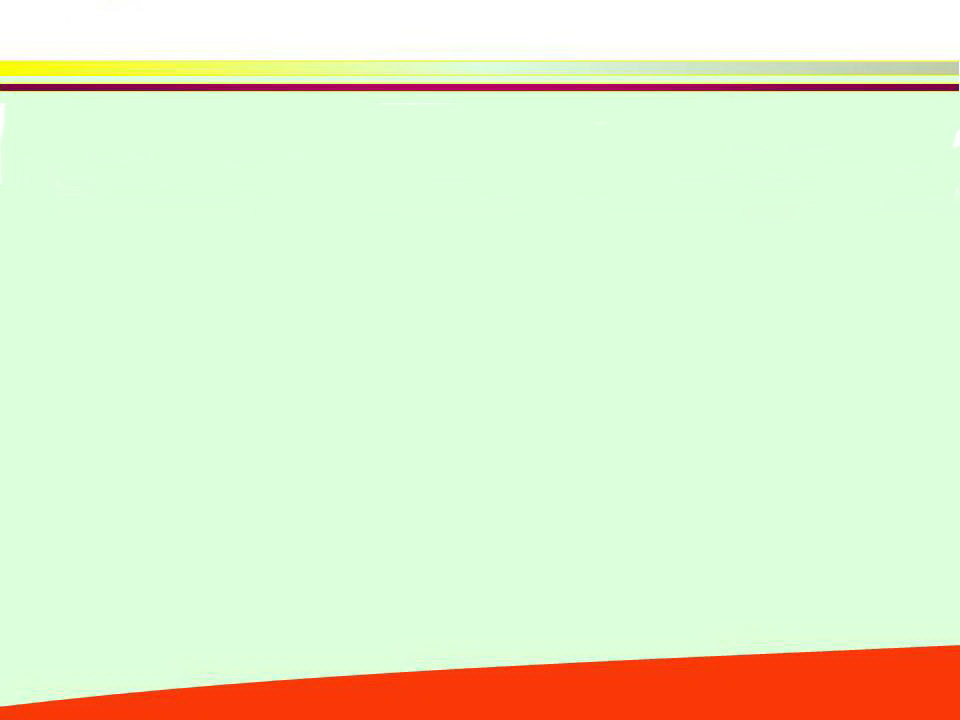 علائم و نشانه هاي اوتيسم
۲- مشکل برقراری ارتباط- در تکامل زبان و تکلم ، از همسالان خود عقب مانده و یا اصلا قادر به تکلم نیست.- در شروع صحبت و ادامه صحبت با دیگران ناتوان است.- بعضی جمله ها ی بیربط را بدون ارتباط زمانی و مکانی ، مدام تکرار می کند.- به بازی های کودکان اطراف خود علاقه و توجه نشان نمی دهد.
آشنايي با كودكان اتيسم
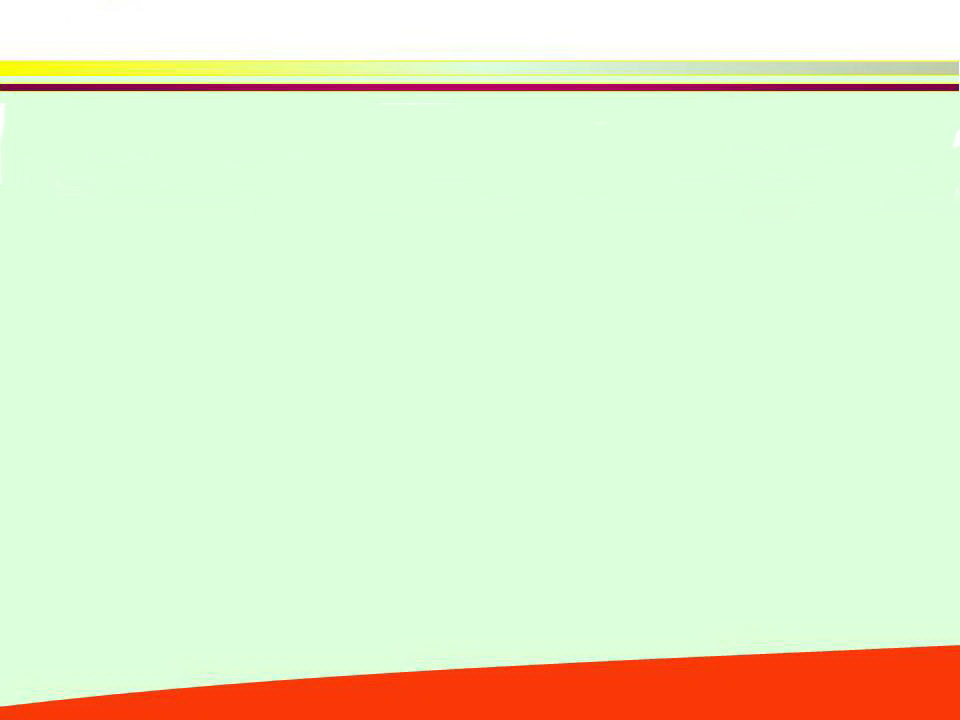 علائم و نشانه هاي اوتيسم
۳- حساسیت و توجه بیش از حد در برخی رفتارها- در برخی موارد غیر معمول ، توجه بیش از حد و نامعقول نشان می دهد ؛ به عنوان مثال :نحوه ی کارکرد آسانسور- تحمل ناپذیری در مقابل تغییر در نظم زندگی روزمره ؛ به عنوان مثال : مقاومت در برابر تغییر محل اشیاءانجام حرکات غیر معمول بدنی ؛ به عنوان مثال : تکان خوردن ها و بی قراری های بیش از حد- با بعضی اشیاء حرکات غیر معمول انجام دادن ؛ مثل حرکت دادن و ردیف کردن و چیدن اشیاء
آشنايي با كودكان اتيسم
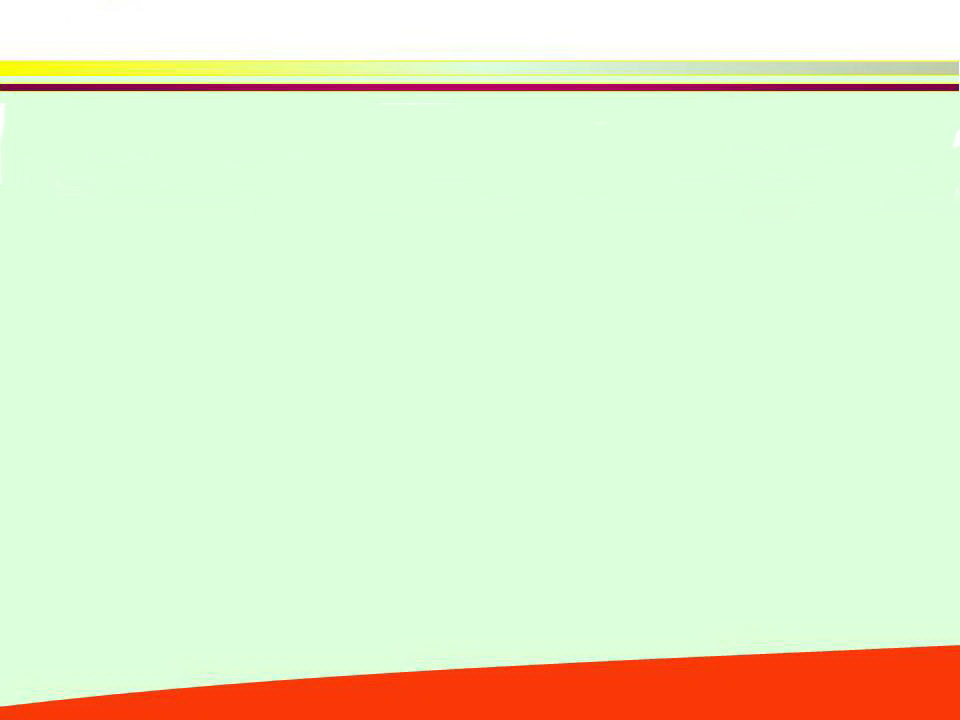 يك نكته در توجه به علايم
مجمع روانشناسان آمریکا برای تشخیص اوتیسم در مورد یک کودک معتقدند ؛ کودک باید از ۱۲ نشانه ی ذکر شده در بالا حداقل ۶ مورد آن را دارا بوده و از بین این علایم حداقل ۲ مورد آن در دسته ی مشکلات ” برقراری روابط اجتماعی ” و حداقل ۱ مورد آن در هر کدام از دو دسته بندی دیگر قرار بگیرد و همچنین باید از میان این علایم ، حداقل یک مورد قبل از ۳۶ ماهگی بروز کرده باشد .
آشنايي با كودكان اتيسم
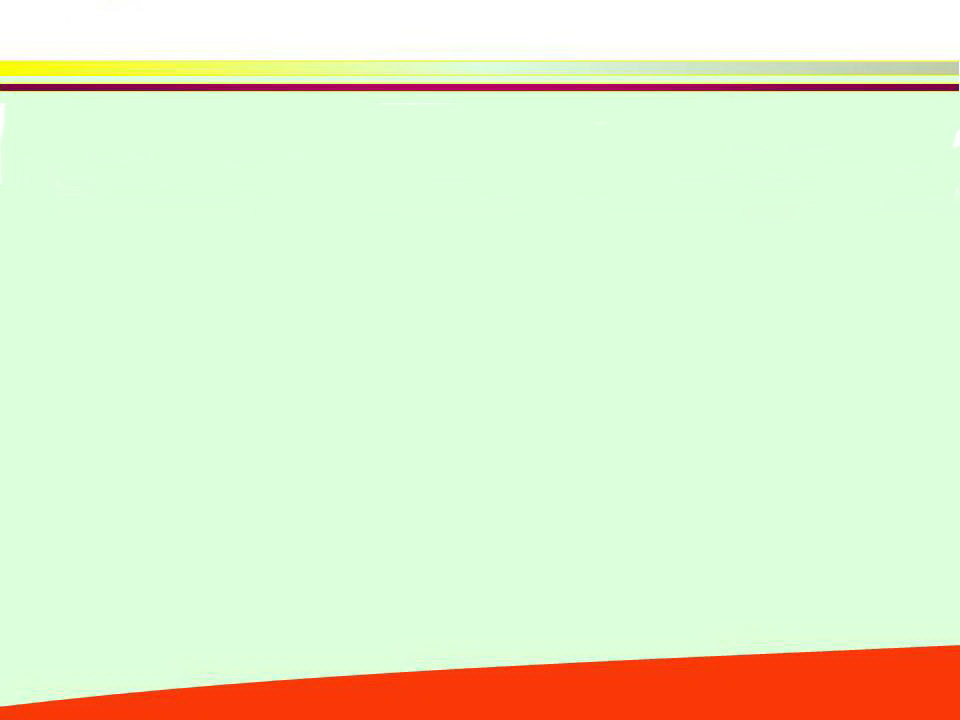 عوامل موثر در بروز اوتيسم
1-متولد شدن در نزديكي بزرگراه ها 
2-تماس مادر با آلودگي هوا در دوران بارداري 
3-عوامل ژنتيكي 
4-مواد حساسيت زا 
5- تغييرات ساختار مغز
6-تغييرات آناتوميك (عملكرد غير عادي رگهاي خوني )
آشنايي با كودكان اتيسم
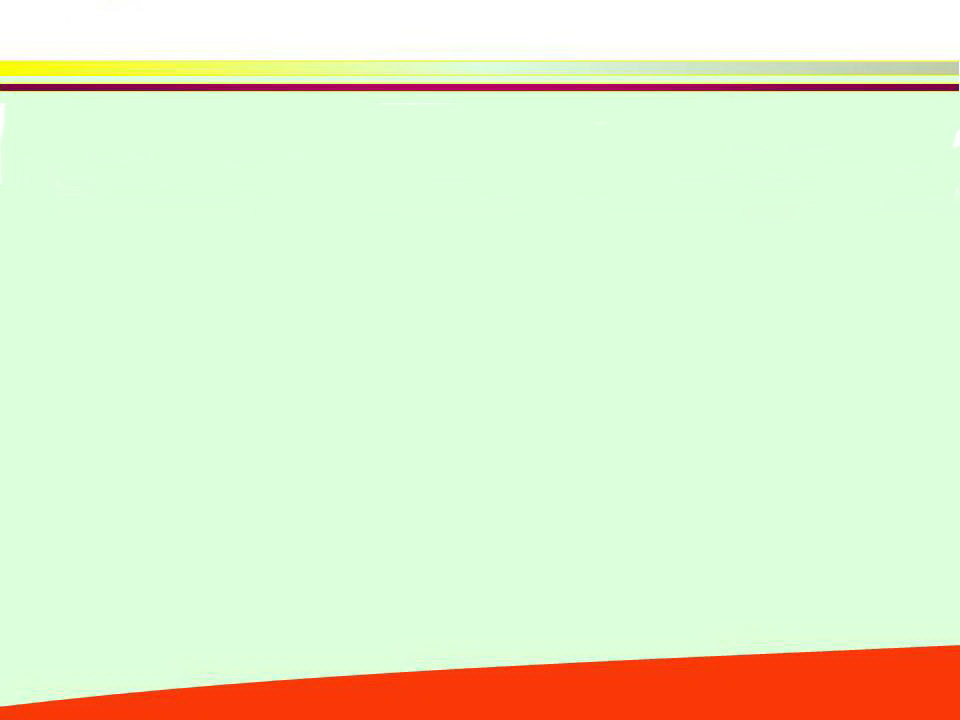 تغذيه درماني يكي از روشهاي درمان كودكان اوتيسم است
آشنايي با كودكان اتيسم
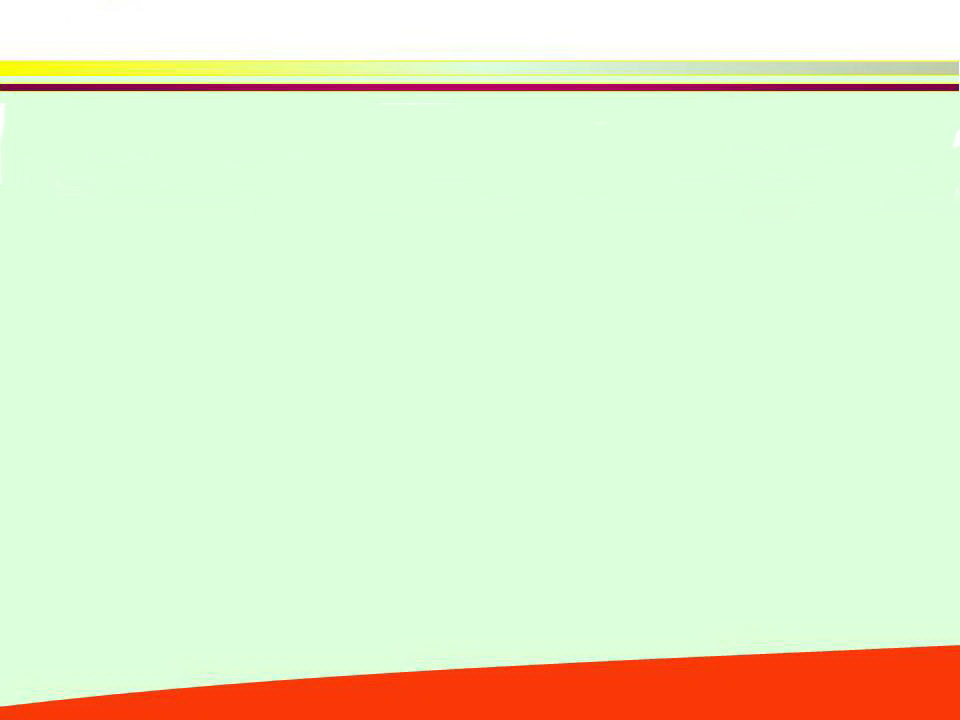 درمان با رژيم غذايي 
گلتون ( پروتين موجود در گندم ) و گازئين ( پروتيين موجود در شير و لبنيات )
يا بايد حذف شوند يا بسيار محدود شوند .
آشنايي با كودكان اوتيسم
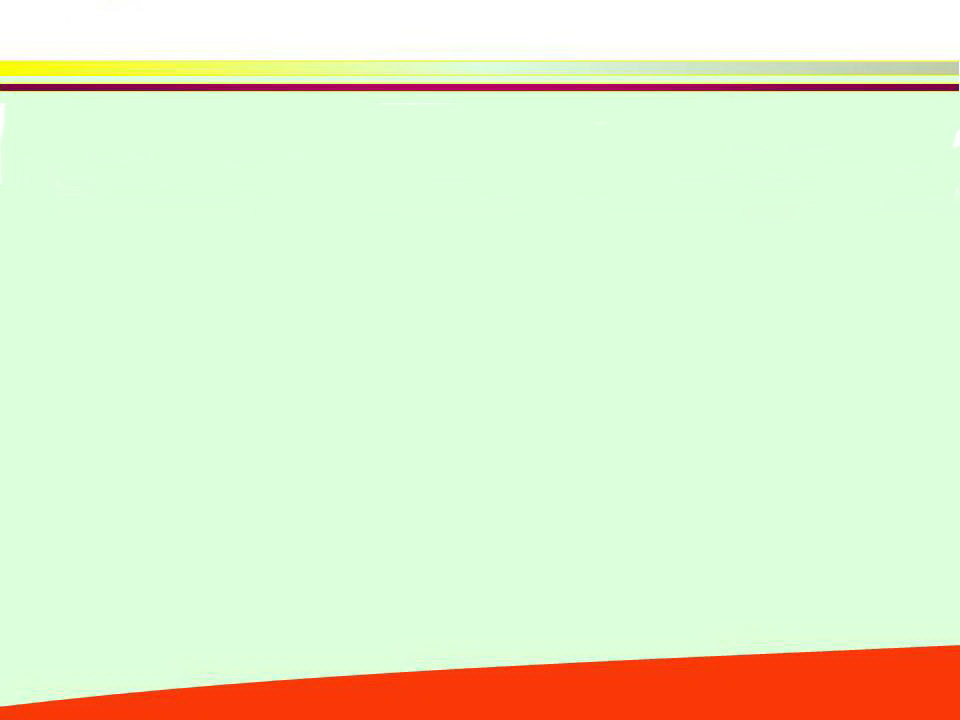 اوكسي توسين هورموني اميد بخش در بهبود تشخيص احساسات ، 
تقويت احساس اطمينان 
و درك اجتماعي
آشنايي با كودكان اوتيسم
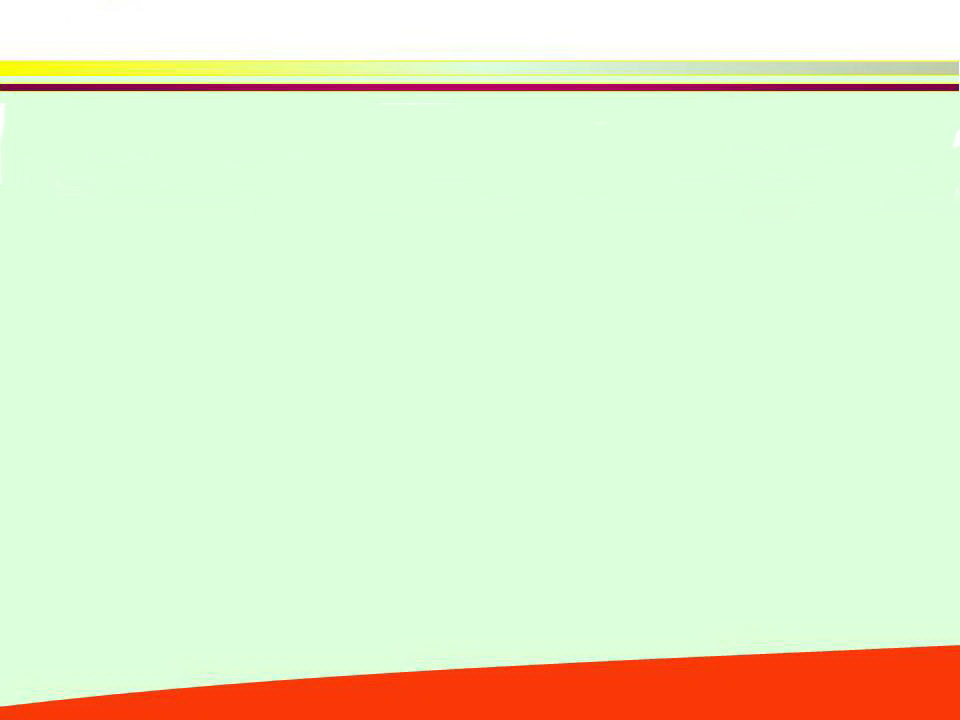 درمان اوتیسم با کارتون
تحقیقات دانشمندان در موسسه تحقیقاتی اوتیسم نشان می دهد که دیدن کارتون نقش مهمی در بهبودی کودکان اوتیسم دارد.  همانطور که میدانیم کودکان اوتیسم در درک و تشخیص حالات چهره ی افراد دچار مشکل هستند، ثابت شده که دیدن کارتون به این کودکان کمک می کند تا هیجانات طبیعی را یاد بگیرند. در این تحقیق از کارتون هایی با شخصیت های غیر انسانی که چهره ی انسانی دارند استفاده شده و یک نفر راوی داستان را نقل می کند تا به کودک در درک هیجانات انسانی کمک نماید. او شیوه ی بیان صورت و احساسات شخصیت های داستانی را برای کودکان توضیح می دهد. دکتر سیمون بارون سرپرست مؤسسه تحقیقات اوتیسم در دانشگاه کمبریج، معتقد است کارتون های متحرک نقش مهمی در درمان بیماران اوتیسم دارند و باعث می شوند کودکان به ترسشان از نگاه کردن به چهره دیگران غلبه کنند و نحوه ی بیان احساسات را بیاموزند
آشنايي با كودكان اتيسم
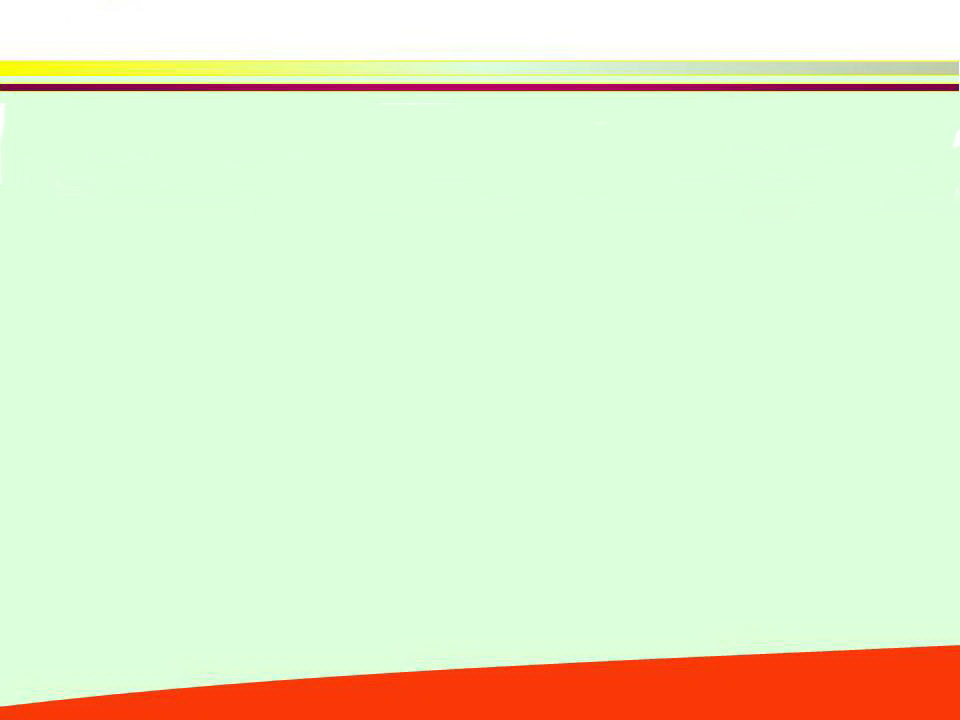 افراد اوتیسم در روز خواب نمی بینند!
بيماران مبتلا به اوتيسم قادر به خواب ديدن در روز نيستند.درصد هوشياري افراد مبتلا به اوتيسم بر خلاف افراد طبيعي در طول روز دائماً در سطح بالايي قرار دارد،بر همين اساس روند خوابيدن و خواب ديدن در آنها بسيار ضعيف صورت مي گيرد.سه منطقه اساسي در مغز كه مسئول رويا ديدن هستند، ناحيه فروشال، قشر مغز و منطقه اي موسوم به Precuneus در افرادي كه دچار اوتيسم هستند عملكرد مناسبي ندارند.از آنجا كه  اين مناطق در درك و فهم نيز نقش بسزايي دارند بنابراين ميزان فهم و برداشت اين بيماران از حوادث محيط تا اندازه اي كمتر از افراد طبيعي است.
آشنايي با كودكان اتيسم
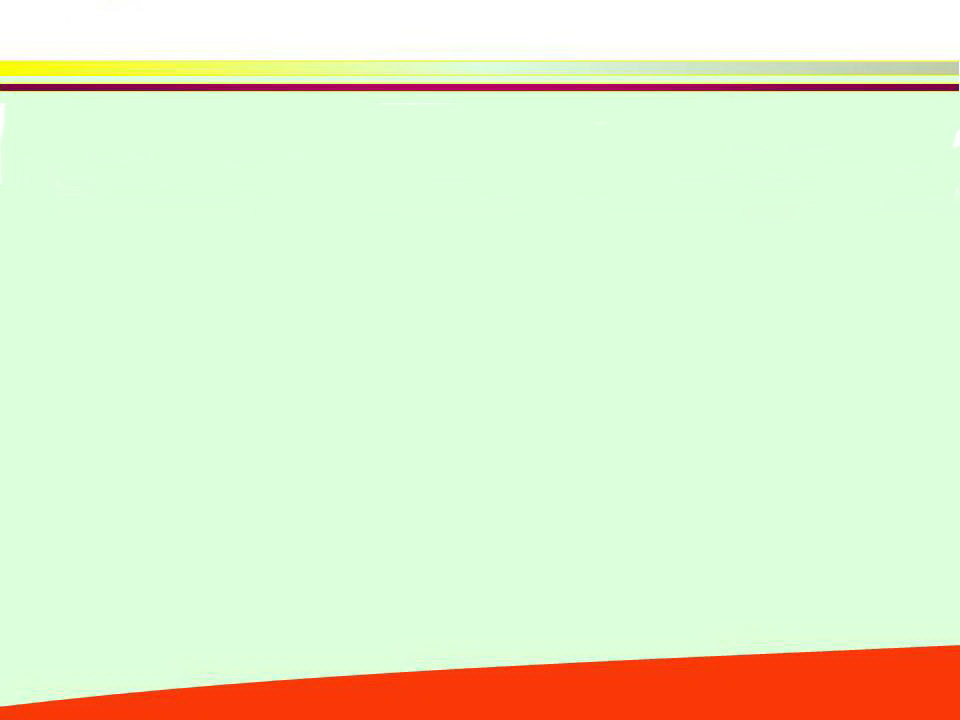 باورهای نادرست در مورد اوتیسم
کودکان مبتلا به اوتیسم هرگز ارتباط چشمی برقرار نمی کنند، کودکان اوتیستیک نبوغ دارند، کودکان مبتلا به اوتیسم هرگز صحبت نمی کنند، کودکان اوتیستیک قادر به نشان دادن محبت خود نیستند، اوتیسم یک بیماری روانی است، کودکان مبتلا به اوتیسم نمی توانند به دیگران لبخند بزنند، کودکان اوتیستیک تماس جسمی محبت آمیز برقرار نمی کنند این در حالی است که این کودکان تحریکات حسی را به گونه ای متفاوت درک می کنند و همین موضوع موجب اشکال در ابراز محبت و برقراری ارتباط عاطفی در آنها می شود، اما به هر حال این کودکان می توانند محبت کنند. در صورتی که این کودکان را باور کنید قادر به داد و ستد عاطفی با آنها هستید.
آشنايي با كودكان اوتيسم
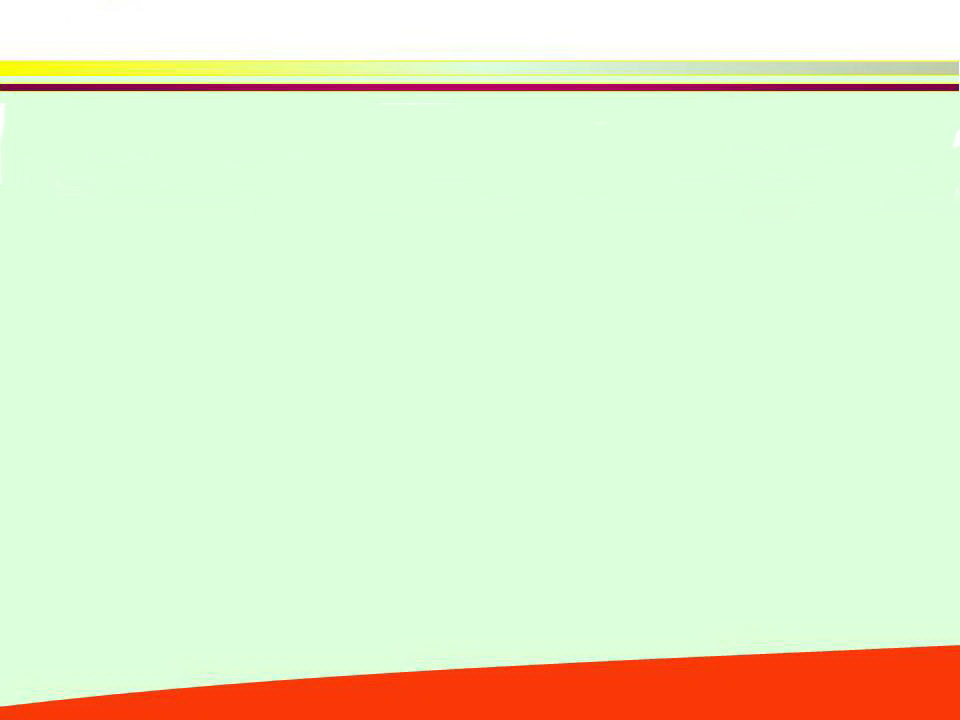 روش های درمان اوتیسم
درمان اوتیسمروش Applied Behavior Analysis اصل مهم این روش این است که رفتارهایی که مورد تشویق قرار بگیرند احتمال تکرار و افزایش خواهد داشت و رفتاهایی که مورد توجه قرار نگیرند احتمال حذف شدن آن ها وجود دارد.
آشنايي با كودكان اوتيسم
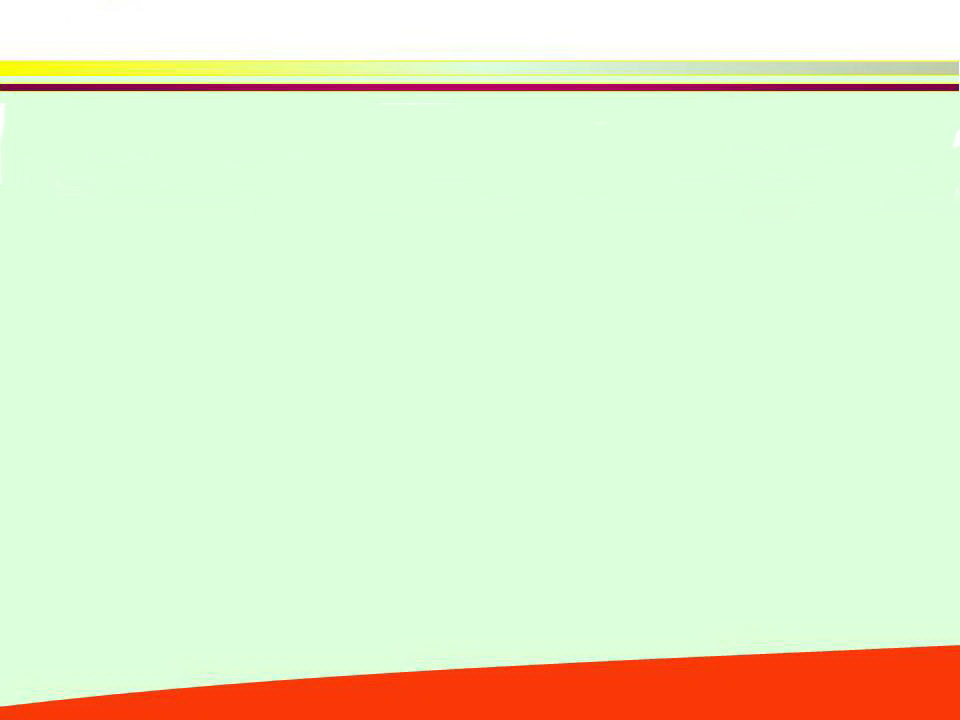 روش های درمان اوتیسم
روش فلورتایم: Floor Timeسعی بر این است که ارتباط کودک با یک فرد دیگر از طریق برنامه های دقیق بازی بیشتر و مؤثر شود. شش مرحله است. کودک در طی آن تقلید و چگونه یاد گرفتن را از یک بزرگتر فرا می گیرد و باید نرده بام شش پله ای را طی کند.در ساعت فراغت کودک استفاده می شود ..
آشنايي با كودكان اوتيسم
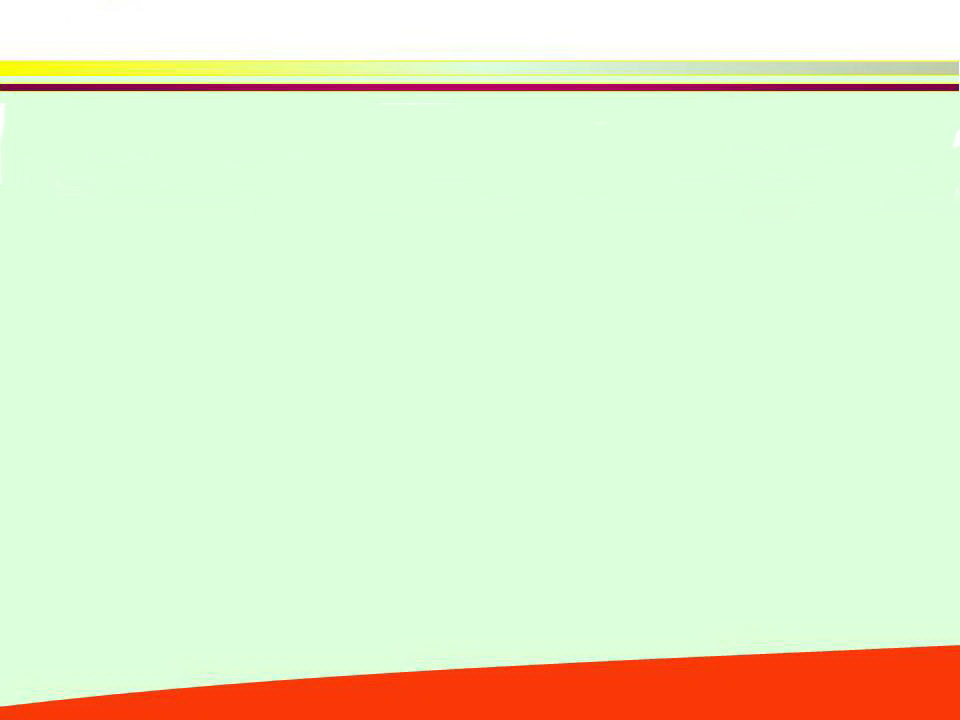 روش های درمان اوتیسم
روش آموزش جزء به جزء تمرینی که به کودک داده می شود شامل یک دستور به کودک، یک عمل از طرف کودک و یک عکس العمل از طرف درمانگر می باشد. این روش علاوه بر تصحیح رفتارهای کودک شامل آموزش مهارت های جدید نیز از قبیل مهارت های اولیه مانند خوابیدن و لباس پوشیدن تا مهارت های پیشرفته مانند برخوردهای صحیح اجتماعی می باشد ..
آشنايي با كودكان اوتيسم
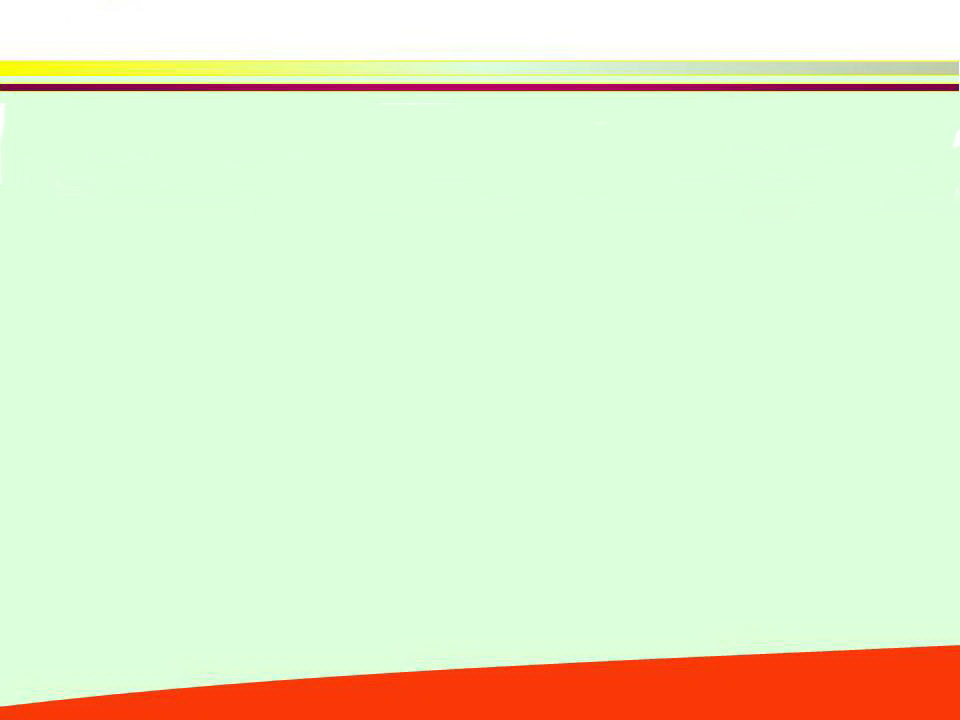 آغوش درمانی
در این روش پدر یا مادر خود را علیرغم گریه کردن، جیغ کشیدن، لگد زدن و مبارزه او آن قدر به زور نگه می دارد تا کودک آرام شود.این کار ممکن است یک ساعت طول بکشد و پدر یا مادر را از نفس بیندازد ولی در عوض در پایان این مدت مرحله ای از تماس جسمانی همراه با محبت، آرامش و ملایمت بین کودک و پدر یا مادر آغاز می شود و کودک می آموزد نسبت به شما پاسخ دهد و ارتباط برقرار کند و آشکارا به تبادل عشق و محبت می پردازد.
آشنايي با كودكان اوتيسم
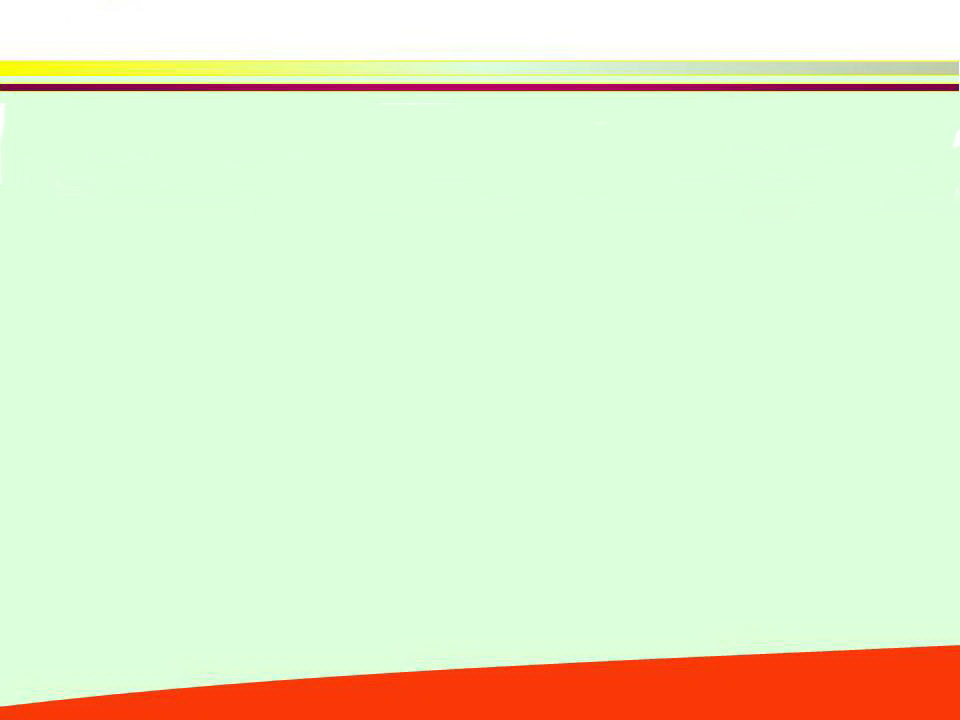 درمان های دارویی و رژیمی
اتیسم یک طیف از بیماری های مشابه است نمی توان گفت یک درمان خاص برای همه این طیف مؤثر باشد . الف : هالوپریدول با دوزهای کم برای ایجاد تسکین و خواب آوری : کاهش کناره گیری، حرکات کلیشه ای و بیش فعالیب : لیتیوم و داروهای ضد صرع : برای کنترل تشنجج : فن فلورامین: کاهش سطح سروتونین در مغز، کاهش بیش فعالی و افزایش دامنه توجه.
آشنايي با كودكان اوتيسم
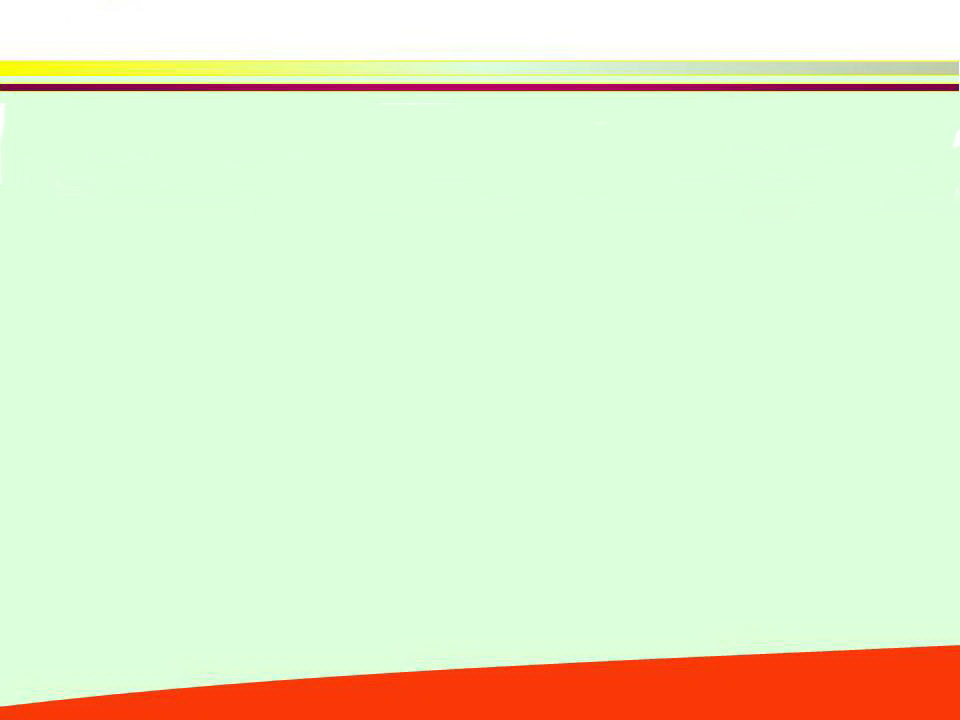 درمان های دارویی و رژیمی
د : ریسپریدونه: تغییرات رژیم غذایی و افزون برخی ویتامین ها و مواد معدنی: B6 و B12 و حذف برخی مواد مانند گلوتین و کازئین از رژیم غذایی : بهبود عملکرد سیستم گوارشی، آلرژی ها و رفتارهاویتامین B : ساختن آنزیم های مورد نیاز مغز : بهبود رفتار، بهبود تماس چشمی، توجه بیشتر، افزایش توانایی یادگیری مشاهده شد.روغن جگر ماهی که حاوی ویتامین A و D : بهبود تماس چشمی و بهبود رفتار مشاهده شد. ویتامین C نیز در عملکرد بهتر مغز. پروتئین هایی نظیر گلوتن و کازئین خوب شکسته نمی شود و باعث ایجا مشکلاتی در کودک می شوند، حذف آن در رفع اختلالات گوارشی مؤثر است و رفتارهای اختلالی ناشی از آن هم حذف می شود..
آشنايي با كودكان اوتيسم
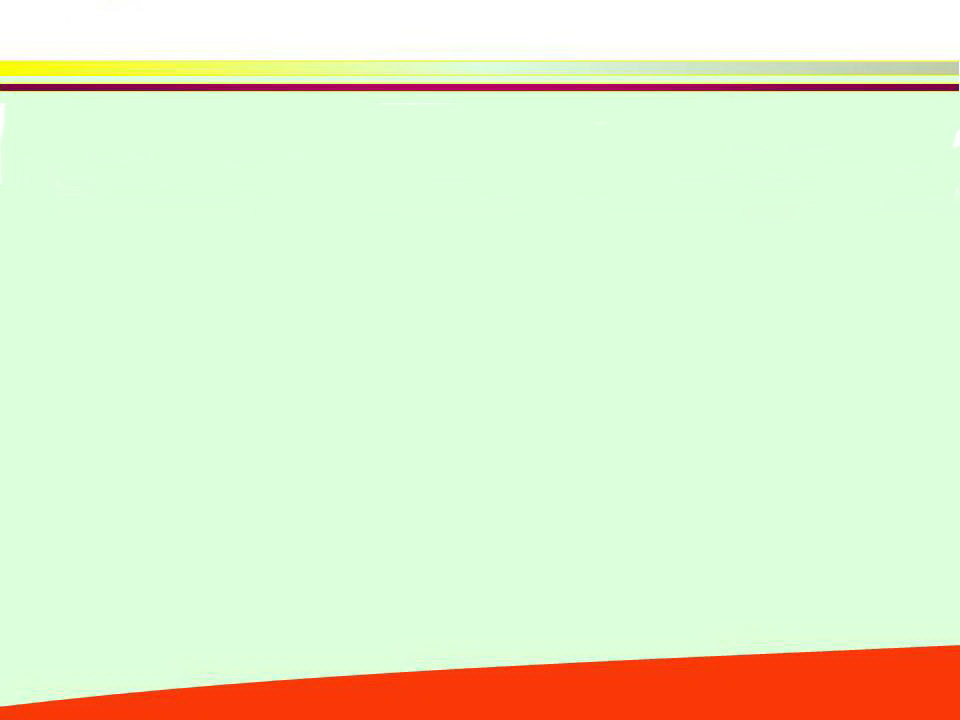 کودکان نارس، در خطر اوتیسم
پژوهشگران بار دیگر درباره عواقب زایمان زود هنگام مادران برای سلامت كودكان هشدار دادند نتیجه پژوهشی جدید در كانادا نشان می دهد، شیوع نوعی اختلال تكاملی موسوم به اوتیسم ، در كودكان نارس بیش از دیگران است. پژوهشگران دانشگاه پزشكی مك گیل در كانادا با بررسی 91 كودك كه بین 7 تا 14 هفته زودتر از موعد متولد شده بودند ، دریافتند ، 23 كودك از 91 كودك در سن 21 ماهگی علائمی از اوتیسم را نشان می دهند كه این آمار در كودكان كم وزن تر و نارس تر بیشتر است.
آشنايي با كودكان اتيسم
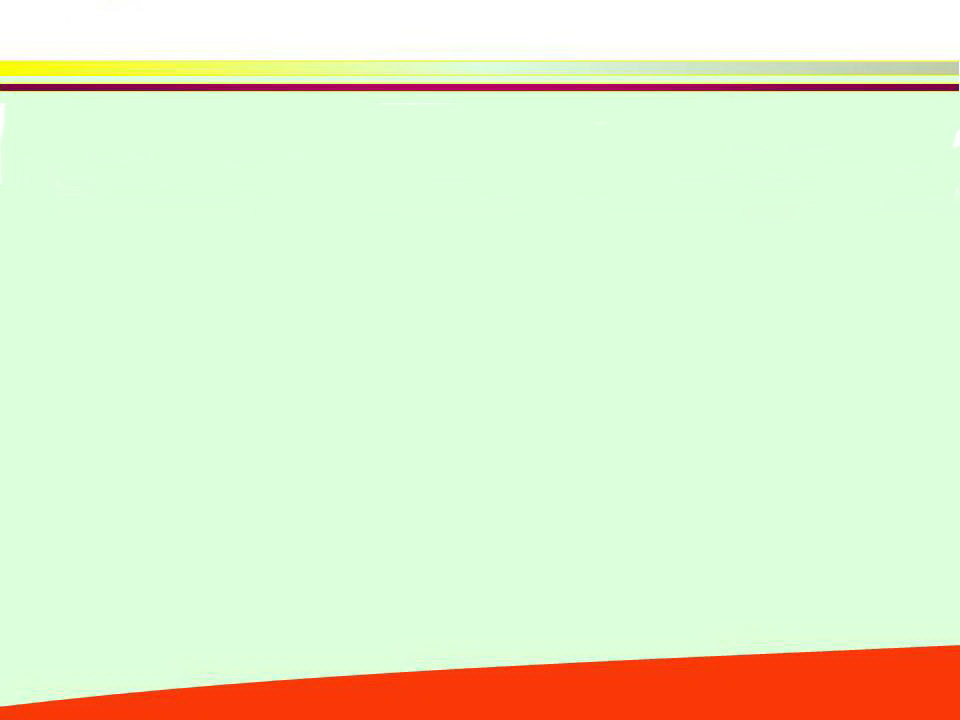 مواد غذايي موثر در بهبود بيماري اوتيسم
1- مصرف ويتامين         ، روغن جگر ماهي سبب بهبود علائم مي شود .2- مصرف ميوه جات و سبزي جات تازه 3- مصرف انواع گوشت قرمز و سفيد 4- نوشيدن آب همراه ليمو و عسل 5- مكملها مانند قرص امگا 3 ، ويتامين ها ي گروه ب ، كلسيم و ويتامين د 6- حذف غذاهاي آماده ، كنسروها ، چاشني ها ، رنگهاي مصنوعي ، ادويه جات ، فلفل قرمز ، شكر ، شيريني و شكلات
آشنايي با كودكان اتيسم
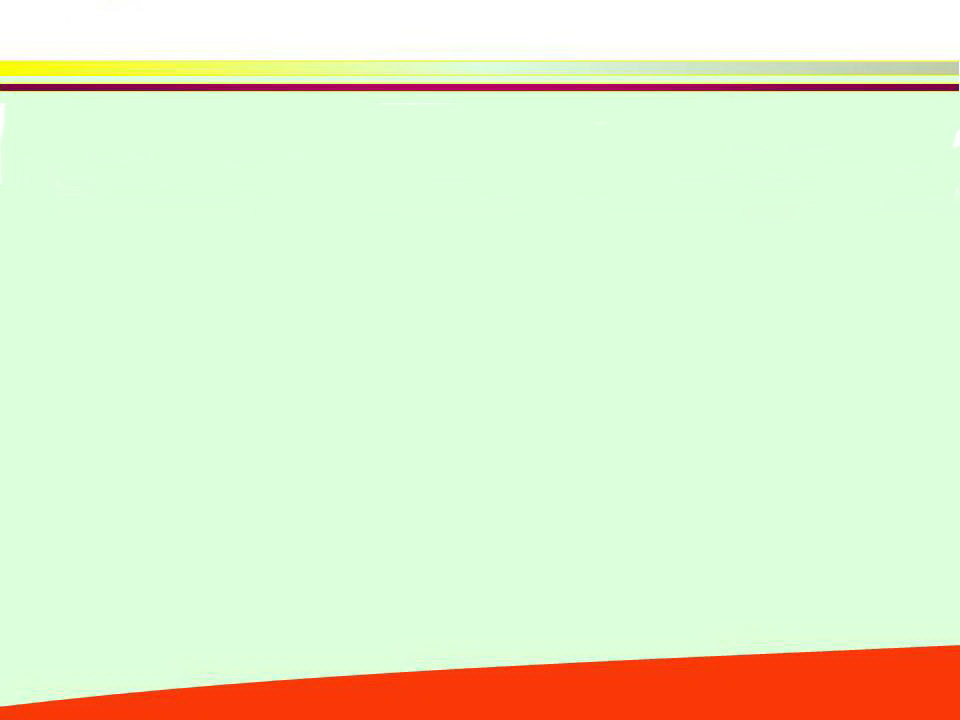 اثر تلفن همراه بر اوتيسم
تلفن همراه و ساير دستگاهاي متكي به فناوري بي سيم به دليل تراكم ميدان مغناطيسي در فضا باعث مي شود تراكم ميدان مغناطيسي در بدن بيماران افزايش يابد كه به دنبال آن باعث افزايش استرس و فشار روحي خواهد شد .
آشنايي با كودكان اتيسم
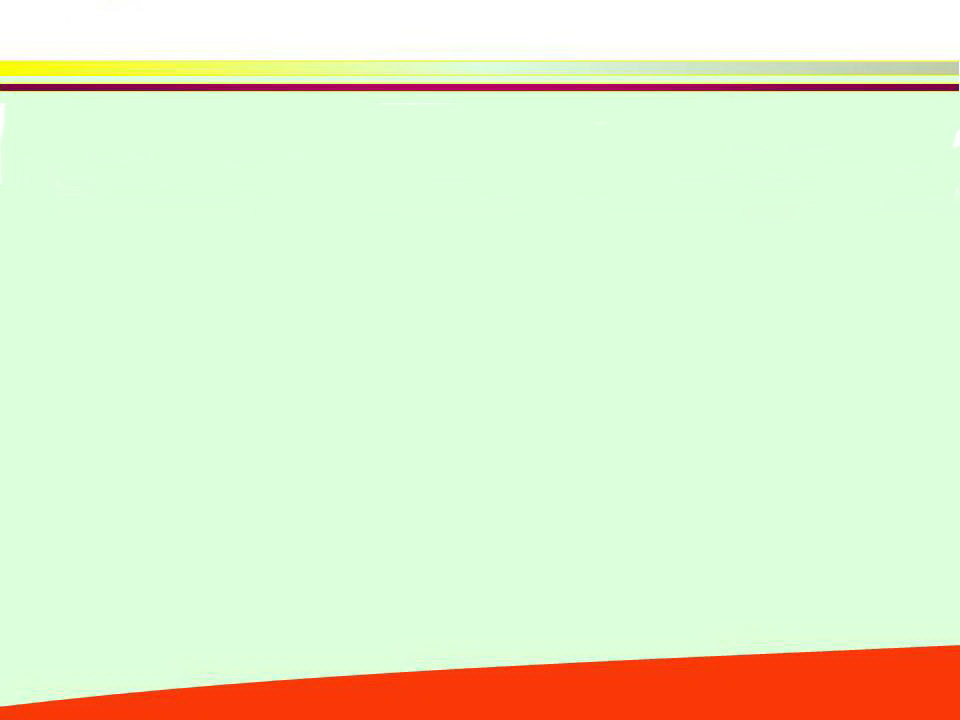 نقش بازی های عروسکی بر مهارت های ارتباطی
در کودکان اوتیسم رشد و شکل مهارت اجتماعی با محدودیت هایی همراه است که ما می توانیم با استفاده از بازی های متنوع از جمله بازی با عروسک های دستی (Puppet) نقش پر اهمیتی را در حیطه مهارت های اجتماعی و هیجانی کودک خود داشته باشیم.کودکان اوتیسم در درک و تشخیص حالات چهره افراد دچار مشکل هستند که ما می توانیم از طریق بازی های عروسکی و استفاده از عروسک ها به کودکان کمک کنیم تا هیجانات و احساسات طبیعی را یاد بگیرند و همچنین از طریق عروسک های دستی که چهره انسانی یا غیر انسانی دارند نمایشی را اجرا کنیم و خود راوی داستان شویم تا به کودک در درک ارتباطات و هیجانات و احساسات انسانی (خوشحالی ، ناراحتی، ترس، عصبانیت ، مهربانی و...) کمک کنیم.درمانگر یا والد با به کارگیری عروسک می توانند در کودک انگیزه ایجاد کنند و او را فعال نمایند تا با او ارتباط برقرار کنند و رفتارهای کودک را هدایت نمایند.ما باید بدانیم که بازی به عنوان سکوی صعود کودک اوتیسم است.لندرث معتقد است: بازی برای کودکان مساوی با صحبت کردن برای یک بزرگسال است ، بازی و اسباب بازی ها کلمات کودکان هستند.
آشنايي با كودكان اتيسم
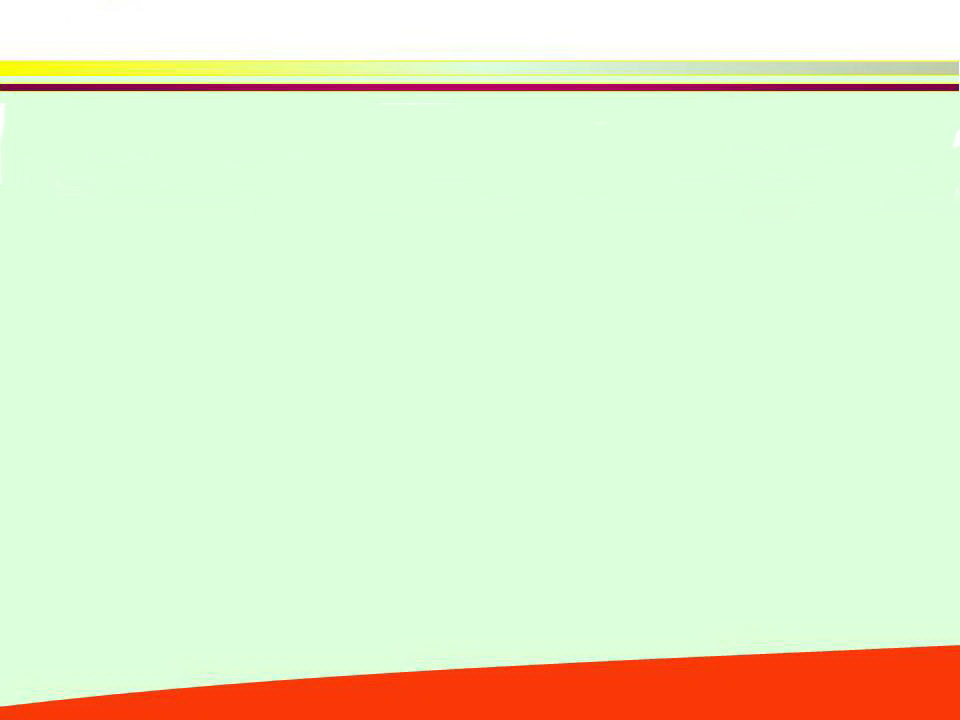 معرفي تعدادي با زي هاي موثر براي كودكان اوتيسم
1- قايم باشك 
2- پرتاب توپ به هوا 
3- جمع كردن توپ با آهنگ 
4- پريدن از روي كمر ديگران 
5- شوت كردن توپ به هوا 
6- عموزنجير باف و آسياب بچرخ 
7- گذاشتن توپ بين دو پا و پريدن 
8- چرخيدن و نشستن با موسيقي
آشنايي با كودكان اتيسم
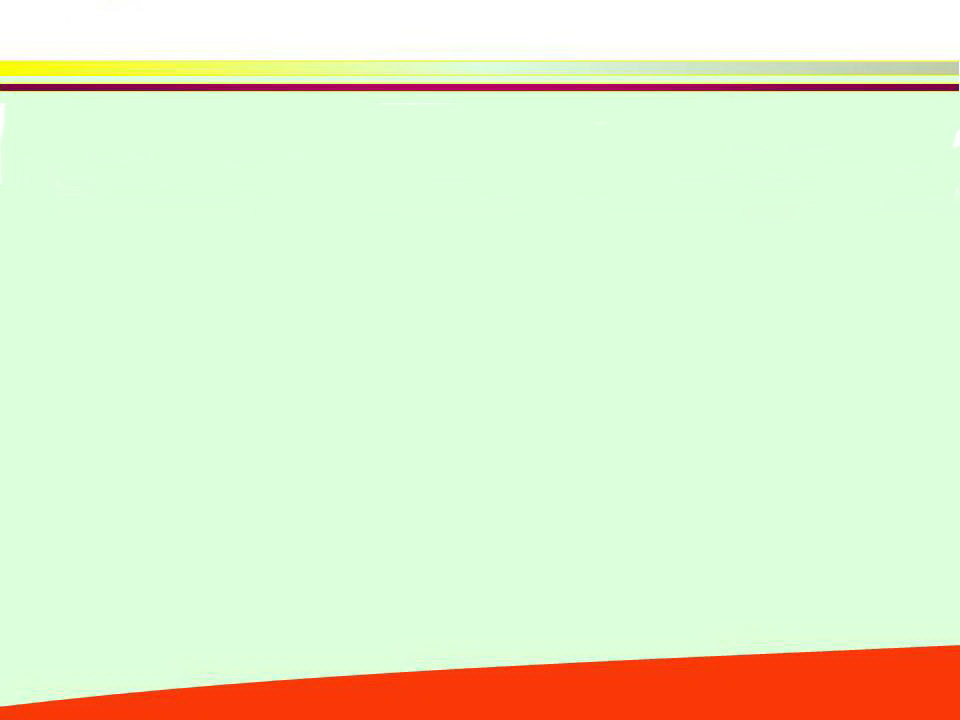 آموزش تقويت تمركز و هماهنگيبولينگ
هدف : هماهنگي چشم و دستنحوه اجرا ابتدا از كودك مي خواهيم توپ را به سمت بولينگ ها قل بدهد پس از آن چند عدد از بولينگ ها را با فاصله زياد از يكديگر گذاشته و از او مي خواهيم توپ را بدون هدف به طرف بولينگ بزند .سپس بولينگي را به عنوان هدف مشخص كرده و از او مي خواهيم توپ را به طرف هدف قل بدهد و به تدريج فاصله بين بولينگها را افزايش مي دهيم
آشنايي با كودكان اتيسم
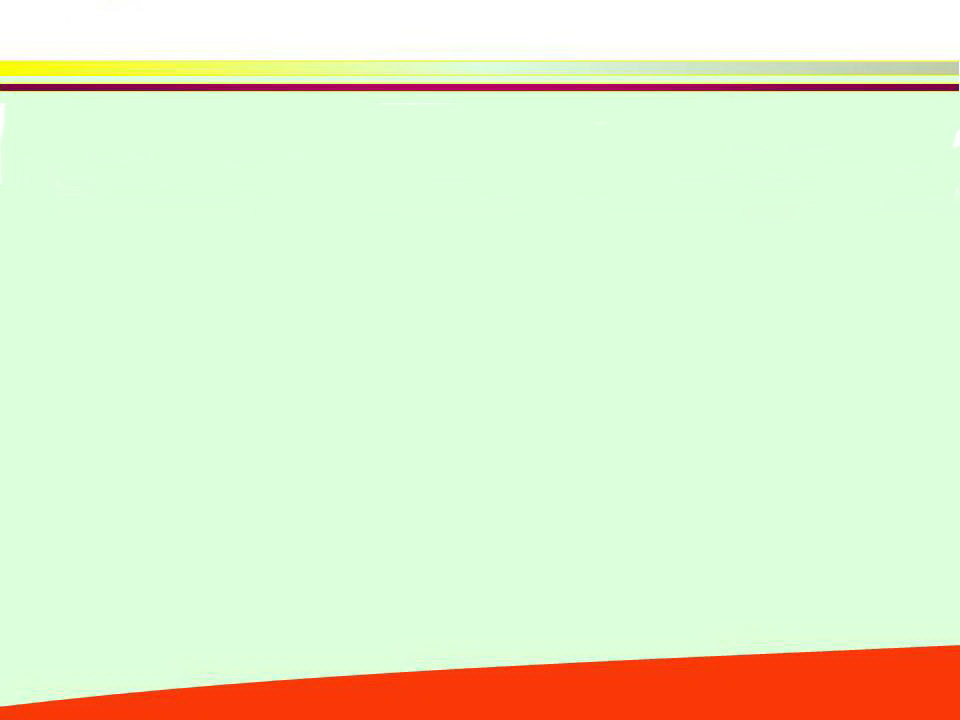 نقاشی با گوش پاک کن وسایل موردنیاز:1.گوش پاک کن 2.گواش درچند رنگروش کار:
یک طرح ساده بکشیدگوش پاک کن راداخل گواش بزنیدومثل چکش روی طرحتان بزنیدنقاشی شما به شکل زیبایی رنگ شده است.
آشنايي با كودكان اتيسم
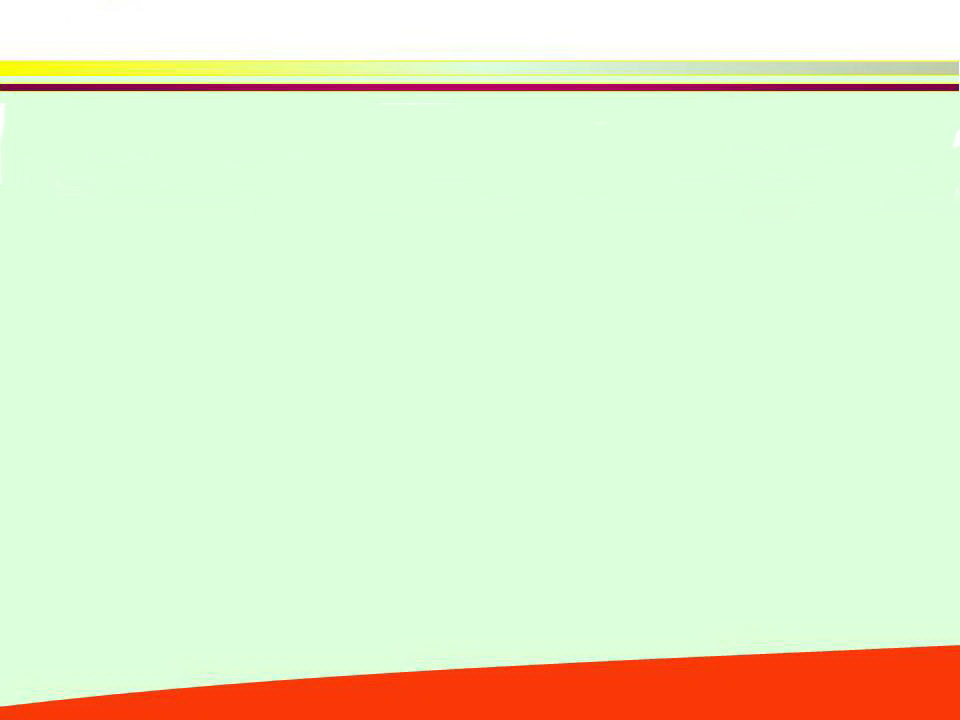 نقاشی با فوت
وسایل لازم 1-آبرنگ نسبتاً رقیق در رنگ هاي مختلف2-کاغذ سفید3-لوله ی خودکارروش آموزش : در صورت امکان یک نمونه از کارها به بچه ها نشان بدهید ؛ در آغاز کار از آنان بخواهید چند قطره مرکب در چند نقطه ی مختلف بر روی کاغذ بریزید و با لوله ی خالی به گوشه های قطره های مرکب فوت کنند تا قطره ها پخش شوند و به شکل های مختلف در بیایند . می توان از آبرنگ نیز استفاده کرد .
آشنايي با كودكان اتيسم
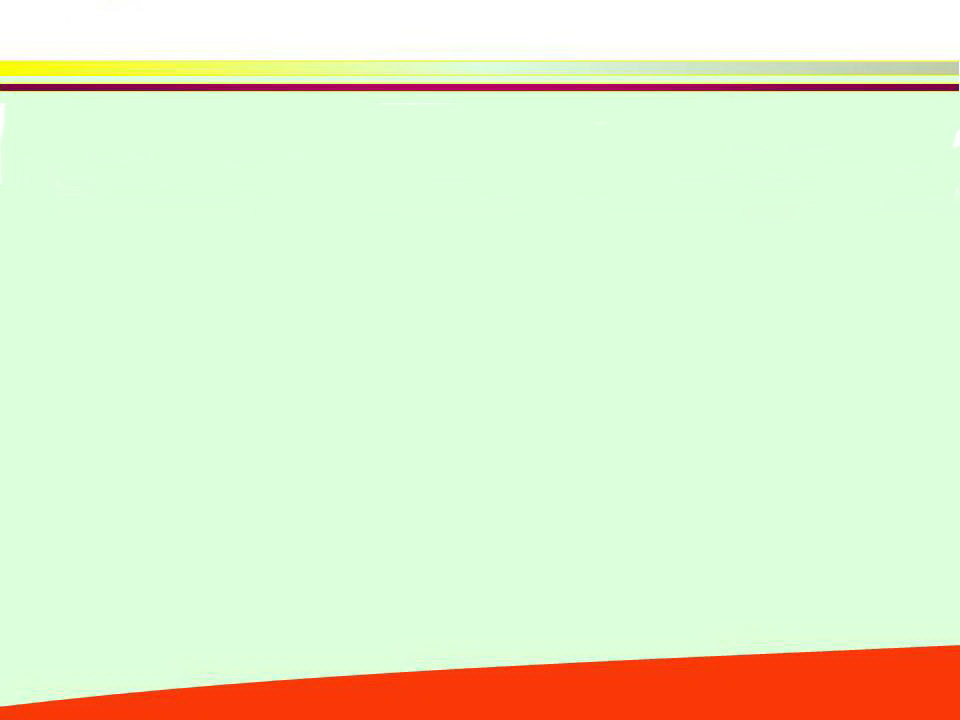 با تشكر از
توجه شما .
آشنايي با كودكان اوتيسم